Chapter 3 Combinational Logic Circuit
3.1 Analysis of Combinational Circuit
3.2 Design of Combinational Circuit
3.3 Representative Combinational Circuits
3.4 Hazard of Combinational Circuit
1
Classification of Logic Circuits
Logic circuits are divided into two classes.
1. Combinational Logic Circuit:
A combinational circuit uses logic gates only.
(i.e., AND gate, OR gate, NOT gate)
2. Sequential Logic Circuit:
A sequential circuit uses flip-flops and logic gates.
2
3.1 Analysis of Combinational Circuit
Simplification 
by Formulas
Describe 
Role of  the 
Circuit
Write Truth Table
Steps for Combinational Circuit Analysis
Write Logic 
Function
Circuit
Diagram
(Read the given 
circuit diagram)
3
[Speaker Notes: Read the circuit diagram. Write the logic function. Simplify the function. Describe the role of the circuit.
Sometimes, we need the truth table to describe the role of the circuit.]
Example 1: Analyze the Following Circuit
AAB
NAND
F
A
B
BAB
AB ( common term )
Simply function F by formulas. (See details on the next page)
4
Apply De Morgan’s Law.
Calculate the multiplication.
Write XOR by definition.
5
Example 2: Analyze the Following Circuit
A=A1A0 , B=B1B0  are two-bit Binary numbers.
XOR
Inverter
A1
NAND
B1
F
A0
B0
6
If A1≠B1  ; A0≠ B0
Then  F=0
A1= B1  ; A0≠ B0
A1≠ B1 ; A0= B0
F= A1   B1    A0    B0= (A1   B1)(A0    B0)
Simplify function F by formulas. (See details on the next page)
Both XNOR results are 1.
If A1= B1  ; A0= B0        Then  F=1
This is a circuit to compare two 2-bit binary numbers.
(Numerical Comparator)
7
With two inputs, the inverted XOR equals XNOR.
8
Example 3: Analyze the Following Circuit
AND
A
NOR
NAND
A
B
F
B
C
common term
C
Extract the common term.
9
Apply De Morgan’s law.
A  B  C  F
       0  0  0  1
       0  0  1  0
       0  1  0  0
       0  1  1  0
       1  0  0  0
       1  0  1  0
       1  1  0  0
       1  1  1  1
Write the truth table of the function.
If the inputs are identical, then output F=1. Otherwise, output F=0. It is a “unanimous circuit”.
10
3.2 Design of Combinational Circuit
1. Steps to design a combinational circuit
(1) Define inputs and outputs.
(2) Define states for inputs and output by  “0” and “1”.
(3) Write the truth table.
(4) Simplify or transform the function.
(5) Draw the circuit diagram.
11
Example 1: Design a logic circuit to detect whether there is odd number of ones from the three inputs.
(1) Define variables and states
Inputs :     A, B, C
Output :    F
F=1:  means there is odd number of ones from inputs.

F=0:  means the other cases.
12
A   B   C   F
0   0   0   0
0   0   1   1
0   1   0   1
0   1   1   0
1   0   0   1
1   0   1   0
1   1   0   0
1   1   1   1
（2）Truth Table
（3）Simplification
F
BC
00
01
11
10
A
0
0
1
1
0
1
1
0
1
0
One “1” from inputs
Three “1s” from inputs
13
Save logic gates!
（4）Function Transformation
Simplify function by formulas. (See details on the next page)
（5）Circuit Diagram
A
F
B
C
XOR gate
14
Extract common term.
Write XOR, XNOR by definition.
Inverted XOR equals XNOR.
Write XOR by definition.
15
Example 2: Design a circuit to detect 8421BCD code. If the input satisfies the condition 3≤X≤6, then output F=1. Otherwise, output F=0. Implement the circuit by “NAND” gates only.
(1) Define variables and states
Inputs :     A, B, C, D
Output :    F

F=1:    means the input satisfies condition 3≤X≤6.
F=0:    means the other cases.
Check whether the input satisfies the inequality. 
X is no less than 3 and no greater than 6.
16
[Speaker Notes: The input satisfies the inequality. X is no less than 3 and no greater than 6.]
（2）Truth Table
3≤X≤6
8421 BCD code ranges from 0000 to 1001.
Numbers from 1010 to 1111 are invalid inputs.
Their outputs are “d” (“don’t care term”).
A  B  C  D    F
A  B  C  D    F
1  0  0  0    0
0  0  0  0    0
0  0  0  1    0
1  0  0  1    0
0  0  1  0    0
1  0  1  0    d
0  0  1  1    1
1  0  1  1    d
1  1  0  0    d
0  1  0  0    1
1  1  0  1    d
0  1  0  1    1
1  1  1  0    d
0  1  1  0    1
17
0  1  1  1    0
1  1  1  1    d
The output d is the “don’t care term”.

The value of d can be 0 or 1.
1010, …, 1111 are invalid inputs for the 8421 BCD code.

So we use the “don’t care term” d to represent those outputs.
18
（3）Function Simplification
Simplify the function by K-map.
Draw K-circles on “1” blocks.
Circle on “d” blocks to make bigger K-circles.
F
CD
00
01
11
10
AB
00
0
0
1
0
01
1
1
0
1
11
d
d
d
d
10
0
0
d
d
19
B
（4）Circuit Diagram
C
D
B
F
C
Change “OR” gate into “NAND” gate.
B
D
We are required to implement the circuit by NAND gates only!
20
Hint: Change OR Gate into NAND Gate
Invert each term, replace “OR” with “NAND”.
Prove the formula by De Morgan’s law.
21
Example 3: Design the combinational circuit by NOR gates only. If a 4-bit binary number is an integer multiple of 5, then output F=1. Otherwise, output F=0.
(1) Define variables
We use B4B3B2B1 to define the 4-bit binary number.
22
B4   B3   B2   B1    F
（2）Truth Table
Integer multiple of 5: 0,5,10,15
B4   B3   B2   B1    F
1   0  0   0   0
0  0   0   0   1
1   0  0   1   0
0  0   0   1   0
1   0  1   0   1
0  0   1   0   0
1   0  1   1   0
0  0   1   1   0
1   1  0   0   0
0  1   0   0   0
1   1  0   1   0
0  1   0   1   1
1   1  1   0   0
0  1   1   0   0
1   1  1   1   1
0  1   1   1   0
23
（3） Function Simplification
F
B2B1
B4B3
00
01
11
10
00
1
0
0
0
We are required to implement the circuit by NOR gates only!
Draw K-circles on “0” blocks.
01
0
1
0
0
11
0
0
1
0
10
0
0
0
1
24
[Speaker Notes: For the bottom left K-circle, B4 equals 1, B2 equals 0.
So we write B4 NOT plus B2.
Similarly, you can write all the sum terms for the other K-circles.
Finally, change the OR gate into the NOR gate.]
Notes
For the bottom left K-circle, B4 equals 1, B2 equals 0.
So we write B4 NOT plus B2.
Similarly, you can write all the sum terms for the other K-circles.
Finally, change the AND gate into the NOR gate.
25
Hint: Change AND Gate into NOR Gate
Invert each term, replace “AND” with “NOR”.
Prove the formula by De Morgan’s law.
26
[Speaker Notes: Put an inverter on A, and put an inverter on B.
Get a NOR gate for them.]
Notes
Put an inverter on top of A, and put an inverter on top of B.
Get a NOR gate for them.
27
（5）Circuit Diagram
NOR gate
F
28
NAND gate and NOR gate are universal logic gates. That is to say, each of them can implement any logic gate circuit.
How to prove the claim?
Any logic function can be composed of AND, OR, NOT gate.
Prove:  the “NAND” gate can implement the AND gate, the OR gate, and the NOT gate.
29
Prove the generality of NAND gate.
（1）
Use NAND gate to implement NOT Gate
A
A
Inverter
30
（2）
Use NAND gate to implement AND Gate
A
AB
B
NAND
Inverter
31
（3）
Use NAND gate to implement OR Gate
A
A
A+B
B
NAND
B
Inverter
Prove the universality of NOR gate in a similar way.
32
3.3 Representative Combinational Circuits
1.  Half Adder
2.  Code Conversion Circuit
3.  Numerical Comparison Circuit
4.  Decoder Circuit
5.  Encoder Circuit
6.  Data Selection Circuit
33
A   B   S   C
S=A  B  C=AB
3.3.1 Half Adder
1.Half Adder
In half adder, we will calculate A plus B. A and B are inputs. 
S is the sum result, and C is the carry output.
0   0   0   0
A
S
XOR
0   1   1   0
B
1   0   1   0
1   1   0   1
C
AND
34
[Speaker Notes: In half adder, we will calculate A plus B. A and B are inputs. 
S is the sum result, and C is the carry output.
Can you write the logic function of S and C?
So we use XOR gate to implement the sum result, and use AND gate to implement the carry output.]
Notes
In half adder, we will calculate A plus B. A and B are inputs. 
S is the sum result, and C is the carry output.
Can you write the logic function of S and C?
We use XOR gate to implement the sum result, and use AND gate to implement the carry output.
35
What is the role of half adder?
We can implement the calculation circuit in computer based on half adder.
36
A  B  C  D  W  X  Y  Z
0  0  0  0  0  0  1  1
0  0  0  1  0  1  0  0
0  0  1  0  0  1  0  1
0  0  1  1  0  1  1  0
0  1  0  0  0  1  1  1
0  1  0  1  1  0  0  0
0  1  1  0  1  0  0  1
3.3.2 Code Conversion Circuit
Example 1: Convert the 8421BCD Code into Excess-Three Code
The excess-three code equals the 8421 BCD code plus 0011.
Input:
8421BCD code
Output:
Excess-three code
37
A  B  C  D  W  X  Y  Z
0  1  1  1  1  0  1  0
     1  0  0  0  1  0  1  1
     1  0  0  1  1  1  0  0
     1  0  1  0  d  d  d  d
     1  0  1  1  d  d  d  d
     1  1  0  0  d  d  d  d
     1  1  0  1  d  d  d  d
     1  1  1  0  d  d  d  d
     1  1  1  1  d  d  d  d
Invalid inputs
The 8421 BCD code covers numbers from 0 to 9. 
The numbers from 1010 to 1111 are invalid inputs.
Their outputs are denoted as “d” (do not care term), which could be 0 or 1.
38
[Speaker Notes: The 8421 BCD code is the input and represented as ABCD.
The excess-three code is the output and represented as WXYZ.
The excess-three code equals the 8421 BCD code plus 0011.
The 8421 BCD code covers from 0 to 9. 
The numbers from 1010 to 1111 are invalid for 8421 BCD code.
Their outputs are denoted as “d” (do not care term), which could be 0 or 1. 
Next, we will draw the K-map for each output of the excess-three code, and write their logic expressions.]
Notes
The 8421 BCD code is the input and represented as ABCD.
The excess-three code is the output and represented as WXYZ.
The excess-three code equals the 8421 BCD code plus 0011.
The 8421 BCD code covers from 0 to 9. 
The numbers from 1010 to 1111 are invalid for 8421 BCD code.
Their outputs are denoted as “d” (do not care term), which could be 0 or 1.
39
Next, we use K-map to simplify the output functions (the four bits of the excess-three code).
The “d ” block helps to expand the K-circle, making bigger K-circles.
K-circles must cover all the “1” blocks, and the necessary “d” blocks.
40
W
CD
00
01
11
10
AB
00
0
0
0
0
01
0
1
1
1
11
d
d
d
d
10
1
1
d
d
W=A+BD+BC
41
[Speaker Notes: The 1st circle covers 4 blocks, including two “1s” and two “ds”.
The 2nd circle is similar.
The 3rd circle covers 8 blocks.]
X
CD
00
01
11
10
AB
00
1
0
1
1
01
1
0
0
0
11
d
d
d
d
10
0
1
d
d
42
[Speaker Notes: The 1st circle covers two blocks.
The 2nd circle covers four blocks in the mirror direction.
The 3rd circle is similar.]
Y
CD
00
01
11
10
AB
1
0
1
0
00
01
1
0
1
0
11
d
d
d
d
10
1
0
d
d
43
[Speaker Notes: The 1st circle covers the whole column.
The 2nd circle is similar.]
Z
CD
AB
00
01
11
10
1
0
0
1
00
1
0
0
1
01
11
d
d
d
d
1
0
d
d
10
44
[Speaker Notes: The only circle covers two columns.]
Can you draw the circuit diagram for the outputs (the excess-three code)?
45
A
B
W=A+BD+BC
W
D
C
B
Y
D
C
C
B
D
C
D
Z
D
B
X
D
B
C
46
[Speaker Notes: Can you draw the circuit diagram of the outputs for the excess-three code?
Look at function W. We have B dot D, B dot C. We have three inputs for the OR gate.
Z equals D NOT.]
B4   B3   B2   B1   G4    G3    G2   G1
0   0  0   0    0   0   0   0
0   0  0   1    0   0   0   1
0   0  1   0    0   0   1   1
0   0  1   1    0   0   1   0
0   1  0   0    0   1   1   0
0   1  0   1    0   1   1   1
0   1  1   0    0   1   0   1
Example 2: Convert the Four-Bit Binary Number into Gray Code
Output: gray code
Input: binary number
47
[Speaker Notes: B4B3B2B1 denotes the binary code.
G4G3G2G1 denotes the gray code.
The relation of binary code and gray code is defined in Chapter One.
Next, we will draw the K-maps for the outputs of gray code, and write their logic expressions.]
0   1    1   1      0   1    0    0
  1   0    0   0      1   1    0    0
  1   0    0   1      1   1    0    1
  1   0    1   0      1   1    1    1
  1   0    1   1      1   1    1    0
  1   1    0   0      1   0    1    0
  1   1    0   1      1   0    1    1
  1   1    1   0      1   0    0    1
  1   1    1   1      1   0    0    0
B4     B3    B2    B1     G4     G3     G2    G1
48
[Speaker Notes: How to write the 4-bit gray code?
Look at the higher two bits. 00 covers 4 lines, 01 covers 4 lines, 11 covers 4 lines, and 10 covers 4 lines.
Look at the lower tow bits. 00, 01, 11, 10. reflect the gray code in the mirror direction.]
Notes
B4B3B2B1 denotes the binary number.
    G4G3G2G1 denotes the gray code.
    
The relation of binary code and gray code is    defined in Chapter One.

Next, we will draw the K-maps for the outputs, and write logic functions.
49
Next, we use K-map to simplify the output functions (the four bits of the gray code).
50
G4
B2B1
00
01
11
10
B4B3
00
0
0
0
0
01
0
0
0
0
11
1
1
1
1
10
1
1
1
1
G4= B4
51
[Speaker Notes: The only circle covers 8 blocks.]
G3
B2B1
B4B3
00
01
11
10
00
0
0
0
0
01
1
1
1
1
11
0
0
0
0
10
1
1
1
1
52
[Speaker Notes: The 1st circle covers the whole row.
The 2nd circle is similar.]
G2
B2B1
00
01
11
10
B4B3
0
0
1
1
00
01
1
1
0
0
11
1
1
0
0
10
0
0
1
1
53
[Speaker Notes: The 1st circle covers four blocks in the mirror direction.
The 2nd circle covers four blocks.]
G1
B2B1
00
01
11
10
B4B3
0
1
0
1
00
0
1
0
01
1
11
0
1
0
1
0
1
0
1
10
54
[Speaker Notes: The 1st circle covers the whole column.
The 2nd circle is similar.]
Can you draw the circuit diagram for the outputs (the gray code)?
55
G4
B4
G3
B3
G2
B2
B1
G1
56
[Speaker Notes: This is diagram of the code conversion circuit, which converts the binary code into the gray code.
G4 equals B4.
G3 equals the XOR result of B4 and B3.]
Notes
This is diagram of the code conversion circuit, which converts the binary number into the gray code.
57
A   B   F1(A>B)   F2(A=B)    F3(A<B)
3.3.3 Numerical Comparison Circuit
1. One-Bit Numerical Comparator
Inputs: binary numbers
Outputs: comparison results
0   0     0         1           0
0   1     0         0           1
1   0     1         0           0
1   1     0         1           0
58
[Speaker Notes: If A equals B, F2 is 1.
If A is larger than B, F1 is 1.
If A is less than B, F3 is 1.]
Notes
If A equals B, F2 is 1.
If A is bigger than B, F1 is 1.
If A is smaller than B, F3 is 1.
59
Can you draw the circuit diagram for the outputs (comparison results)?
60
F3(A<B)
F1(A>B)
F2(A=B)
AND
F1
XOR
A
Inverter
F2
B
F3
common term
61
[Speaker Notes: This circuit diagram implements the One-Bit Numerical Comparator.
A XOR B is the common term to the outputs F1, F2, and F3.
If A is 1, B is 0, then A is larger that B.
If A and B are the same, then A equals B.
If A is 0, B is 1, then A is less than B.
A XOR B is the common term.
Write the logic functions for F1, F2, F3 according to the circuit diagram.
Simplify the functions to see what we can get.
The circuit diagram implements functions F1, F2, F3.]
Notes
This circuit diagram implements the One-Bit Numerical Comparator.
A XOR B is the common term to the outputs F1, F2, and F3.
62
I0
Y0
8-3
I1
Y1
X1
Y1
Encoder
Y2
I7
Encoder
X2n
Yn
3.3.4 Encoder
Inverter on top of input variables or output variables means “0” is the effective signal.
8-3 Encoder coverts decimal numbers from 0 to 7, into 3-bit binary numbers from 000 to 111.
2n－n
If I0 =0,  it represents decimal number 0.
……

If I7 =0,  it represents decimal number 7.
Encoder coverts a decimal number to the equivalent binary number.
63
[Speaker Notes: For the encoder, we have the nth power of 2 inputs, and n outputs.
Specifically, in the 8 to 3 encoder, we have 8 inputs (decimal values from 0 to 7) and 3 outputs (binary values from 000 to 111).
Inputs from I_0 NOT to I_7 NOT are low-level voltage effective.]
Notes
The encoder converts decimal numbers to binary numbers. 
Each of the n th power of 2 decimal numbers is converted to a n-bit binary number. 
Look at the 8 to 3 encoder. 
The inputs are decimal numbers from 0 to 7. 
The output is a 3-bit binary number. 
The inputs use low-level voltage. 
We use inverter to indicate the low-level voltage input.
64
Notes
For the encoder, we have the nth power of 2 inputs, and n outputs.
Specifically, in the 8 to 3 encoder, we have 8 inputs (decimal values from 0 to 7) and 3 outputs (binary values from 000 to 111).
Inputs from I_0 NOT to I_7 NOT are low-level voltage effective.
65
I0  I1  I2   I3   I4  I5   I6  I7   Y2  Y1  Y0
Truth Table of 8-3 Encoder
0  1  1   1   1  1  1  1   0  0  0
1  0  1   1   1  1  1  1   0  0  1
1  1  0   1   1  1  1  1   0  1  0
1  1  1   0   1  1  1  1   0  1  1
1  1  1   1   0  1  1  1   1  0  0
1  1  1   1   1  0  1  1   1  0  1
1  1  1   1   1  1  0  1   1  1  0
1  1  1   1   1  1  1  0   1  1  1
At one time, only one decimal number requires encoding.
So in each line of the truth table, there is only one “0”.
66
[Speaker Notes: The decimal value 0 (I_0 NOT equals 0), is encoded as the binary value 000 (Y2Y1Y0 equals 000).
The decimal value 7 (I_7 NOT equals 0), is encoded as the binary value 111 (Y2Y1Y0 equals 111).
0 is the encoding signal for each decimal number.]
Notes
Let’s look at the Truth Table of 8-3 Encoder.
0 is the encoding signal for each decimal number.
The decimal number 0 is encoded as the binary number 000. 
The decimal number 7, is encoded as the binary number 111.
67
Notes
The decimal value 0 (I_0 NOT equals 0), is encoded as the binary value 000 (Y2 Y1 Y0 equals 000).

    The decimal value 7 (I_7 NOT equals 0), is     encoded as the binary value 111 (Y2 Y1 Y0 equals     111).
68
2. Priority Encoder
When multiple signals (decimal numbers from 0 to 7) request encoding at the same time, which one to choose?

The Priority Encoder (chip serial number: 74LS148) only responds to the signal with the highest priority.
I7_NOT,   decimal number 7 has the highest priority.
I0_NOT,   decimal number 0 has the lowest priority.
69
VCC
YS
YEX
I3
I2
I1
Y0
I0
16
15
14
13
12
11
10
9
74LS148
1
2
3
4
5
6
7
8
I4
I5
I6
I7
Y2
ST
Y1
Priority
If
then the chip works.
= 0
If
then                          (outputs are invalid)
70
= 1
[Speaker Notes: Inputs from I_0 NOT to I_7 NOT are low-level voltage effective.
Outputs from Y_2 NOT to Y_0 NOT are low-level voltage effective.
The decimal value 0 (I_0 NOT equals 0), is encoded as the binary value 111 (Y2Y1Y0 equals 111).
The decimal value 7 (I_7 NOT equals 0), is encoded as the binary value 000 (Y2Y1Y0 equals 000).
The input I_7 NOT has the highest priority. The input I_0 NOT has the lowest priority.
ST_NOT is the enabling pin. 
If ST is disabled, all the outputs are blocked to 1.]
Notes
The input number I0,…,I7 NOT uses low-voltage.
Decimal number 7 has the highest priority. Decimal number 0 has the lowest priority. 
The chip pin ST NOT controls the working status. 
If ST NOT is 0, the priority encoder is working. 
If ST NOT is 1, the encoding outputs Y2Y1Y0 NOT are 1 (invalid). 
The encoding result Y2Y1Y0 NOT uses low-voltage.
71
Notes
Inputs from I_0 NOT to I_7 NOT are low-level voltage effective.
Outputs from Y_2 NOT to Y_0 NOT are low-level voltage effective.
The decimal value 0 (I_0 NOT equals 0), is encoded as the binary value 111 (Y2Y1Y0 equals 111).
The decimal value 7 (I_7 NOT equals 0), is encoded as the binary value 000 (Y2Y1Y0 equals  000).
The input I_7 NOT has the highest priority. The input I_0 NOT has the lowest priority.
ST_NOT is the enabling pin.
72
VCC
YS
YEX
I3
I2
I1
Y0
I0
16
15
14
13
12
11
10
9
74LS148
1
2
3
4
5
6
7
8
I4
I5
I6
I7
Y2
ST
Y1
If
and                       (all inputs are 1)
Then,               (output) means there is no input signal.
73
[Speaker Notes: If ST is enabled, and all the inputs are 1, then Ys is 0.]
Notes
If there is no input signal, the output Ys is 0. 
If ST NOT is 0, it means the priority encoder is working. 
If inputs from I0 NOT to I7 NOT are 1, it means decimal numbers from 0 to 7 have no encoding request.
74
VCC
YS
YEX
I3
I2
I1
Y0
I0
16
15
14
13
12
11
10
9
74LS148
1
2
3
4
5
6
7
8
I4
I5
I6
I7
Y2
ST
Y1
If
and
any inputs are 0,
then                    (output) means there are input signals.
75
[Speaker Notes: If ST is enabled, and any of the inputs are 0, Yex is 0.]
Notes
If there are input signals, the output Yex NOT is 0. 
If ST NOT is 0, the priority encoder is working. 
If any inputs from I0 NOT to I7 NOT are 0, it means any decimal numbers from 0 to 7 have encoding requests.
76
Truth Table of Priority Encoder
ST I0 I1 I2 I3 I4 I5 I6 I7     Y2 Y1  Y0    YEX YS
1  d d d  d d d  d d    1 1  1    1  1
0  1 1 1  1 1 1  1 1    1 1  1    1  0
0  d d d  d d d  d 0    0 0  0    0  1
0  d d d  d d d  0 1    0 0  1    0  1
0  d d d  d d 0  1 1    0 1  0    0  1
0  d d d  d 0 1  1 1    0 1  1    0  1
0  d d d  0 1 1  1 1    1 0  0    0  1
0  d d 0  1 1 1  1 1    1 0  1    0  1
0  d 0 1  1 1 1  1 1    1 1  0    0  1
0  0 1 1  1 1 1  1 1    1 1  1    0  1
77
[Speaker Notes: If ST_NOT is 1, the encoder is disabled.
If all the inputs are 1, Ys is 0 (there is no input signal).
If I_7 NOT is 0, the decimal 7 is encoded as 000.
If I_0 NOT is 0, the decimal 0 is encoded as 111.]
The first line of the truth table: 
If ST NOT is 1, the priority encoder is not working. 

The second line of the truth table : 
If there is no encoding request of decimal numbers from 0 to 7 (I0,…,I7 NOT are 1), 
encoding results Y are 111, 
and Ys is 0. 
It means no input signal.
78
The third line of the truth table : 
Decimal number 7 and maybe other numbers (their values are “d”) request encoding. 
Decimal number 7 has the highest priority. 
So decimal number 7 is encoded as 000 (inverting binary number 111). 
The encoding result uses low-voltage. 
YEX NOT is 0. 
It means there are input signals.
79
The fourth line of the truth table : 
Decimal number 7 has no encoding request (I7 NOT is 1). 
Decimal number 6 and maybe other numbers (d) request encoding. 
Now, decimal number 6 has the highest priority. 
So decimal number 6 is encoded as 001 (inverting binary number 110).
80
Notes
If ST_NOT is 1, the encoder is disabled.
If all the inputs are 1, Ys is 0 (there is no input signal).
If I_7 NOT is 0, the decimal 7 is encoded as 000.
    If I_0 NOT is 0, the decimal 0 is encoded as 111.
81
Z0
2-4
A0
Z1
X1
Y1
Z2
Decoder
A1
Decoder
Xn
Y2n
3.3.5 Decoder
2-4 Decoder coverts 2-bit binary numbers from 00 to 11, into decimal numbers from 0 to 3.
n－2n
Z3
If Z0 =0,  it represents decimal number 0.
……

If Z3 =0,  it represents decimal number 3.
Decoder coverts a binary number to the equivalent decimal number.
82
[Speaker Notes: The binary numbers with n bits are decoded into the nth power of two decimal numbers.
For the 2 to 4 decoder, the binary numbers with 2 bits are decoded into 4 decimal numbers.
If all the binary numbers can be decoded, it is called the complete decoder.
For the decoder, we have n inputs and nth power of 2 outputs.
For the 2-4 decoder, we have 2 inputs and 4 outputs.]
Notes
The decoder converts binary numbers to decimal numbers. 
A n-bit binary number is converted to one of the n th power of 2 decimal numbers. 
Look at the 2 to 4 decoder. 
The input is a 2-bit binary number. 
The outputs are decimal numbers from 0 to 3. 
The outputs use low-level voltage. 
We use inverter to indicate the low-level voltage output.
83
Notes
The binary numbers with n bits are decoded into the nth power of two decimal numbers.
For the 2 to 4 decoder, the binary numbers with 2 bits are decoded into 4 decimal numbers.
If all the binary numbers can be decoded, it is called the complete decoder.
84
Truth Table for 2-4 Decoder
E   A1    A0     Z3     Z2      Z1     Z0
1   0    0    1    1    1    0
1   0    1    1    1    0    1
1   1    0    1    0    1    1
1   1    1    0    1    1    1
then the chip works.
If
E= 1
0   d    d    1    1    1    1
The binary number 00 is decoded into decimal 0 (Z0_NOT is 0).
The binary number 11 is decoded into decimal 3 (Z3_NOT is 0).
85
[Speaker Notes: The outputs of the 2 to 4 decoder is low-level voltage effective.
The binary number 00 is decoded into decimal 0 (Z0_NOT is 0).
The binary number 11 is decoded into decimal 3 (Z3_NOT is 0).]
Notes
Let’s look at the Truth Table of 2-4 decoder. 

0 is the decoding signal for each binary number. 
The binary number 00 is decoded as the decimal number 0. 
The binary number 11 is decoded as the decimal number 3. 
If E is 1, the decoder is working.
86
Notes
The outputs of the 2 to 4 decoder is low-level voltage effective.
The binary number 00 is decoded into decimal 0 (Z0_NOT is 0).
The binary number 11 is decoded into decimal 3 (Z3_NOT is 0).
87
2. Binary to Decimal Decoder
Convert 8421BCD Code to Decimal Number
The 8421 BCD code which covers the binary numbers from 0000 to 1001, will be decoded.

The numbers from 1010 to 1111 will not be decoded.
88
[Speaker Notes: For the binary to decimal decoder, we will convert the 8421 BCD code into the decimal numbers.
The 8421 BCD code which covers the binary number from 0000 to 1001, will be decoded.
The numbers from 1010 to 1111 will not be decoded.]
Notes
For the binary to decimal decoder, we will convert the 8421 BCD code into the decimal numbers.
The 8421 BCD code which covers the binary number from 0000 to 1001, will be decoded.
89
Truth Table of 8421BCD Code to Decimal Decoder
E  A3 A2 A1 A0     Z0  Z1  Z2 Z3   Z4 Z5  Z6  Z7 Z8  Z9
1   0 0 0 0     0 1  1  1  1  1  1  1 1  1
1   0 0 0 1     1 0  1  1  1  1  1  1 1  1
1   0 0 1 0     1 1  0  1  1  1  1  1 1  1
1   0 0 1 1     1 1  1  0  1  1  1  1 1  1
1   0 1 0 0     1 1  1  1  0  1  1  1 1  1
1   0 1 0 1     1 1  1  1  1  0  1  1 1  1
1   0 1 1 0     1 1  1  1  1  1  0  1 1  1
1   0 1 1 1     1 1  1  1  1  1  1  0 1  1
1   1 0 0 0     1 1  1  1  1  1  1  1 0  1
1   1 0 0 1     1 1  1  1  1  1  1  1 1  0
0   d d d d     1 1  1  1  1  1  1  1 1  1
90
[Speaker Notes: The outputs of the binary to decimal decoder is low-level voltage effective.
The 8421 BCD code 0000 is decoded into decimal value 0 (Z0_NOT is 0).
The 8421 BCD code 1001 is decoded into decimal value 9 (Z9_NOT is 0).
If E is 0, the decoder is disabled. 0000  is decoded as 0. 1001 is decoded as 9.]
Let’s look at the Truth Table of 8421BCD Code to Decimal Decoder. 

The last line of the truth table: 
if E is 0, the decoder is not working. 
All the outputs are 1.
91
The first line of the truth table:
 if E is 1, the decoder is working. 
The 8421 BCD code 0000 is converted to decimal number 0. 
The output uses low-level voltage.

The second line of the truth table: 
The 8421 BCD code 0001 is converted to decimal number 1.
92
Notes
The outputs of the binary to decimal decoder is low-level voltage effective.
The 8421 BCD code 0000 is decoded into decimal value 0 (Z0_NOT is 0).
The 8421 BCD code 1001 is decoded into     decimal value 9 (Z9_NOT is 0).
93
3.  Use NAND gate to design a Seven-Segment Digital Display Decoder for 8421BCD Code.
94
Seven-Segment 
Digital Display
g
a
f
b
a
a, b, c ,d, e, f, and g are Light Emitting Diodes (LED) lights.

In this case, high-level voltage makes the diode (LED) emit.
f
b
g
Input
e
c
d
e
c
d
95
[Speaker Notes: Seven-Segment Digital Display can show the digits from 0 to 9.
The number from 0 to 9 will be displayed by the lights a b c d e f g.]
Seven-Segment Digital Display can show the decimal numbers from 0 to 9.

Now, we want to convert 8421BCD code to decimal number on the display. 
8421BCD Codes are inputs (B8B4B2B1).
Seven LEDs are outputs (a, b, c, d, e, f, g).
96
g
a
b
f
a
f
b
g
e
c
d
e
c
d
Outputs: 
7  LED lights (displaying the equivalent decimal numbers)
g
a
b
c
d
e
f
Seven-Segment Decoder
74LS48
Inputs: 
8421 BCD Code
97
B8
B4
B2
B1
[Speaker Notes: The inputs of Seven-Segment Digital Display Decoder are B8 B4 B2 B1.
The outputs of Seven-Segment Digital Display Decoder are a, b, c, d, e, f, g.
The inputs control the on and off state of the output lights.
We will decode the BCD code by the lights.]
Notes
The inputs of Seven-Segment Digital Display Decoder are B8 B4 B2 B1.
The outputs of Seven-Segment Digital Display Decoder are a, b, c, d, e, f, g.
The inputs control the on and off state of the output lights.
98
Truth Table of Seven-Segment Decoder
B8  B4  B2  B1     a b c d e f g  Decimal
0  0  0  0    1 1 1 1 1 1 0    0
0  0  0  1    0 1 1 0 0 0 0    1
0  0  1  0    1 1 0 1 1 0 1    2
0  0  1  1    1 1 1 1 0 0 1    3
0  1  0  0    0 1 1 0 0 1 1    4
0  1  0  1    1 0 1 1 0 1 1    5
a
f
b
Inputs: 
8421 BCD Code “0000”
Outputs: 
Decimal number “0” displayed on the 7 LEDs
g
e
c
d
LED “g” is off, g=0.
99
[Speaker Notes: If B8, B4, B2, B1 are 0, we can see the digit 0 in the display.
The lights a, b, c, d, e, f are on.
The BCD code 0000 is decoded as 0 by the lights.]
Notes
If B8, B4, B2, B1 are 0, we can see the digit 0 in the display.
The lights a, b, c, d, e, f are on.
100
B8  B4  B2  B1     a b c d e f g  Decimal
0  0  0  0    1 1 1 1 1 1 0    0
0  0  0  1    0 1 1 0 0 0 0    1
0  0  1  0    1 1 0 1 1 0 1    2
0  0  1  1    1 1 1 1 0 0 1    3
0  1  0  0    0 1 1 0 0 1 1    4
0  1  0  1    1 0 1 1 0 1 1    5
a
f
b
g
e
c
d
101
B8  B4  B2  B1     a b c d e f g  Decimal
0  0  0  0    1 1 1 1 1 1 0    0
0  0  0  1    0 1 1 0 0 0 0    1
0  0  1  0    1 1 0 1 1 0 1    2
0  0  1  1    1 1 1 1 0 0 1    3
0  1  0  0    0 1 1 0 0 1 1    4
0  1  0  1    1 0 1 1 0 1 1    5
a
f
b
g
e
c
d
102
B8  B4  B2  B1     a b c d e f g  Decimal
0  0  0  0    1 1 1 1 1 1 0    0
0  0  0  1    0 1 1 0 0 0 0    1
0  0  1  0    1 1 0 1 1 0 1    2
0  0  1  1    1 1 1 1 0 0 1    3
0  1  0  0    0 1 1 0 0 1 1    4
0  1  0  1    1 0 1 1 0 1 1    5
a
f
b
g
e
c
d
103
B8  B4  B2  B1     a b c d e f g  Decimal
0  0  0  0    1 1 1 1 1 1 0    0
0  0  0  1    0 1 1 0 0 0 0    1
0  0  1  0    1 1 0 1 1 0 1    2
0  0  1  1    1 1 1 1 0 0 1    3
0  1  0  0    0 1 1 0 0 1 1    4
0  1  0  1    1 0 1 1 0 1 1    5
a
f
b
g
e
c
d
104
B8  B4  B2  B1     a b c d e f g  Decimal
0  0  0  0    1 1 1 1 1 1 0    0
0  0  0  1    0 1 1 0 0 0 0    1
0  0  1  0    1 1 0 1 1 0 1    2
0  0  1  1    1 1 1 1 0 0 1    3
0  1  0  0    0 1 1 0 0 1 1    4
0  1  0  1    1 0 1 1 0 1 1    5
a
f
b
g
e
c
d
105
B8   B4  B2  B1     a b c d e f g  Decimal
1  0  1  0    d d d d d d d
~
~
1  1  1  1    d d d d d d d
0  1  1  0    0 0 1 1 1 1 1    6
0  1  1  1    1 1 1 0 0 0 0    7
1  0  0  0    1 1 1 1 1 1 1    8
1  0  0  1    1 1 1 0 0 1 1    9
a
f
b
g
e
c
106
d
B8   B4  B2  B1     a b c d e f g  Decimal
1  0  1  0    d d d d d d d
~
~
1  1  1  1    d d d d d d d
0  1  1  0    0 0 1 1 1 1 1    6
0  1  1  1    1 1 1 0 0 0 0    7
1  0  0  0    1 1 1 1 1 1 1    8
1  0  0  1    1 1 1 0 0 1 1    9
a
f
b
g
e
c
107
d
B8   B4  B2  B1     a b c d e f g  Decimal
1  0  1  0    d d d d d d d
~
~
1  1  1  1    d d d d d d d
0  1  1  0    0 0 1 1 1 1 1    6
0  1  1  1    1 1 1 0 0 0 0    7
1  0  0  0    1 1 1 1 1 1 1    8
1  0  0  1    1 1 1 0 0 1 1    9
a
f
b
g
e
c
108
d
B8   B4  B2  B1     a b c d e f g  Decimal
1  0  1  0    d d d d d d d
~
~
1  1  1  1    d d d d d d d
0  1  1  0    0 0 1 1 1 1 1    6
0  1  1  1    1 1 1 0 0 0 0    7
1  0  0  0    1 1 1 1 1 1 1    8
1  0  0  1    1 1 1 0 0 1 1    9
a
8421 BCD Code covers numbers from 0 to 9.
f
b
g
e
c
For numbers from 1010 to 1111, the outputs are “d”.
109
d
How to write the logic function of LED a?

8421BCD Codes are inputs (B8 B4 B2 B1). 
LED a is the output.

Draw the K-map of function a. 
Draw K-circles on “1” blocks.
Use NAND gate to implement function a.
110
B8  B4  B2  B1     a b c d e f g  Decimal
0  0  0  0    1 1 1 1 1 1 0    0
0  0  0  1    0 1 1 0 0 0 0    1
0  0  1  0    1 1 0 1 1 0 1    2
0  0  1  1    1 1 1 1 0 0 1    3
0  1  0  0    0 1 1 0 0 1 1    4
0  1  0  1    1 0 1 1 0 1 1    5
0  1  1  0    0 0 1 1 1 1 1    6
0  1  1  1    1 1 1 0 0 0 0    7
1  0  0  0    1 1 1 1 1 1 1    8
1  0  0  1    1 1 1 0 0 1 1    9
111
[Speaker Notes: How can we write the logic function of the light a?]
a
B2B1
00
01
11
10
B8B4
00
0
1
1
1
01
0
1
1
0
11
d
d
d
d
10
1
1
d
d
112
[Speaker Notes: Draw the K-map of light a. Circle on “1”.]
B8  B4  B2  B1     a b c d e f g  Decimal
0  0  0  0    1 1 1 1 1 1 0    0
0  0  0  1    0 1 1 0 0 0 0    1
0  0  1  0    1 1 0 1 1 0 1    2
0  0  1  1    1 1 1 1 0 0 1    3
0  1  0  0    0 1 1 0 0 1 1    4
0  1  0  1    1 0 1 1 0 1 1    5
0  1  1  0    0 0 1 1 1 1 1    6
0  1  1  1    1 1 1 0 0 0 0    7
1  0  0  0    1 1 1 1 1 1 1    8
1  0  0  1    1 1 1 0 0 1 1    9
113
b
B2B1
00
01
11
10
B8B4
00
1
1
1
1
01
1
0
1
0
11
d
d
d
d
10
1
1
d
d
114
B8  B4  B2  B1     a b c d e f g  Decimal
0  0  0  0    1 1 1 1 1 1 0    0
0  0  0  1    0 1 1 0 0 0 0    1
0  0  1  0    1 1 0 1 1 0 1    2
0  0  1  1    1 1 1 1 0 0 1    3
0  1  0  0    0 1 1 0 0 1 1    4
0  1  0  1    1 0 1 1 0 1 1    5
0  1  1  0    0 0 1 1 1 1 1    6
0  1  1  1    1 1 1 0 0 0 0    7
1  0  0  0    1 1 1 1 1 1 1    8
1  0  0  1    1 1 1 0 0 1 1    9
115
c
B2B1
00
01
11
10
B8B4
00
1
1
0
1
01
1
1
1
1
11
d
d
d
d
10
1
1
d
d
116
B8  B4  B2  B1     a b c d e f g  Decimal
0  0  0  0    1 1 1 1 1 1 0    0
0  0  0  1    0 1 1 0 0 0 0    1
0  0  1  0    1 1 0 1 1 0 1    2
0  0  1  1    1 1 1 1 0 0 1    3
0  1  0  0    0 1 1 0 0 1 1    4
0  1  0  1    1 0 1 1 0 1 1    5
0  1  1  0    0 0 1 1 1 1 1    6
0  1  1  1    1 1 1 0 0 0 0    7
1  0  0  0    1 1 1 1 1 1 1    8
1  0  0  1    1 1 1 0 0 1 1    9
117
d
B2B1
00
01
11
10
B8B4
00
0
1
1
1
01
0
1
0
1
11
d
d
d
d
10
1
0
d
d
118
B8  B4  B2  B1     a b c d e f g  Decimal
0  0  0  0    1 1 1 1 1 1 0    0
0  0  0  1    0 1 1 0 0 0 0    1
0  0  1  0    1 1 0 1 1 0 1    2
0  0  1  1    1 1 1 1 0 0 1    3
0  1  0  0    0 1 1 0 0 1 1    4
0  1  0  1    1 0 1 1 0 1 1    5
0  1  1  0    0 0 1 1 1 1 1    6
0  1  1  1    1 1 1 0 0 0 0    7
1  0  0  0    1 1 1 1 1 1 1    8
1  0  0  1    1 1 1 0 0 1 1    9
119
e
B2B1
00
01
11
10
B8B4
00
0
0
1
1
01
0
0
0
1
11
d
d
d
d
10
1
0
d
d
120
B8  B4  B2  B1     a b c d e f g  Decimal
0  0  0  0    1 1 1 1 1 1 0    0
0  0  0  1    0 1 1 0 0 0 0    1
0  0  1  0    1 1 0 1 1 0 1    2
0  0  1  1    1 1 1 1 0 0 1    3
0  1  0  0    0 1 1 0 0 1 1    4
0  1  0  1    1 0 1 1 0 1 1    5
0  1  1  0    0 0 1 1 1 1 1    6
0  1  1  1    1 1 1 0 0 0 0    7
1  0  0  0    1 1 1 1 1 1 1    8
1  0  0  1    1 1 1 0 0 1 1    9
121
f
B2B1
00
01
11
10
B8B4
00
0
0
0
1
01
1
1
0
1
11
d
d
d
d
10
1
1
d
d
122
B8  B4  B2  B1     a b c d e f g  Decimal
0  0  0  0    1 1 1 1 1 1 0    0
0  0  0  1    0 1 1 0 0 0 0    1
0  0  1  0    1 1 0 1 1 0 1    2
0  0  1  1    1 1 1 1 0 0 1    3
0  1  0  0    0 1 1 0 0 1 1    4
0  1  0  1    1 0 1 1 0 1 1    5
0  1  1  0    0 0 1 1 1 1 1    6
0  1  1  1    1 1 1 0 0 0 0    7
1  0  0  0    1 1 1 1 1 1 1    8
1  0  0  1    1 1 1 0 0 1 1    9
123
g
B2B1
00
01
11
10
B8B4
00
0
1
1
0
01
1
1
0
1
11
d
d
d
d
10
1
1
d
d
124
Output Functions of LEDs
125
VCC
Z0
Z1
Z2
Z3
Z4
Z5
Z6
16
9
74LS138
1
8
A0
A1
A2
S3
S2
S1
Z7
Ground
4. Application of Decoder
(Chip Serial 74LS138)
Pin diagram of 3-8 Decoder
3-8 Decoder
0
0
1
126
[Speaker Notes: For the 3 to 8 decoder, the binary number with 3 bits are decoded into decimal numbers from 0 to 7.
For the control pins, the S3_NOT is 0, S2_NOT is 0, and S1 is 1.
S3, S2 and S1 are the control pins.]
Notes
For the 3 to 8 decoder, the binary number with 3 bits are decoded into decimal numbers from 0 to 7.
For the control pins, the S3_NOT is 0, S2_NOT is 0, and S1 is 1.
127
Truth Table of 3-8 Decoder
A2 A1 A0  Z0 Z1 Z2 Z3 Z4 Z5Z6Z7
0 0 0   0 1 1  1 1 1 1 1
0 0 1   1 0 1  1 1 1 1 1
0 1 0   1 1 0  1 1 1 1 1
0 1 1   1 1 1  0 1 1 1 1
1 0 0   1 1 1  1 0 1 1 1
1 0 1   1 1 1  1 1 0 1 1
1 1 0   1 1 1  1 1 1 0 1
1 1 1   1 1 1  1 1 1 1 0
128
[Speaker Notes: The outputs are low-level voltage effective.
The binary number 000 is decoded into the decimal number 0 (Z0_NOT is 0).
The binary number 111 is decoded into the decimal number 7 (Z7_NOT is 0).
000 is decoded as 0. 111 is decoded as 7.
Write the minterm of each row. Invert the minterm. Then, we get the Z expression.]
Notes
The outputs are low-level voltage effective.
The binary number 000 is decoded into the decimal number 0 (Z0_NOT is 0).
The binary number 111 is decoded into the decimal number 7 (Z7_NOT is 0).
129
Truth Table of 3-8 Decoder
A2 A1 A0  Z0 Z1 Z2 Z3 Z4 Z5Z6Z7
0 0 0   0 1 1  1 1 1 1 1
0 0 1   1 0 1  1 1 1 1 1
0 1 0   1 1 0  1 1 1 1 1
0 1 1   1 1 1  0 1 1 1 1
1 0 0   1 1 1  1 0 1 1 1
1 0 1   1 1 1  1 1 0 1 1
1 1 0   1 1 1  1 1 1 0 1
1 1 1   1 1 1  1 1 1 1 0
130
[Speaker Notes: The outputs are low-level voltage effective.
The binary number 000 is decoded into the decimal number 0 (Z0_NOT is 0).
The binary number 111 is decoded into the decimal number 7 (Z7_NOT is 0).
000 is decoded as 0. 111 is decoded as 7.
Write the minterm of each row. Invert the minterm. Then, we get the Z expression.]
Truth Table of 3-8 Decoder
A2 A1 A0  Z0 Z1 Z2 Z3 Z4 Z5Z6Z7
0 0 0   0 1 1  1 1 1 1 1
0 0 1   1 0 1  1 1 1 1 1
0 1 0   1 1 0  1 1 1 1 1
0 1 1   1 1 1  0 1 1 1 1
1 0 0   1 1 1  1 0 1 1 1
1 0 1   1 1 1  1 1 0 1 1
1 1 0   1 1 1  1 1 1 0 1
1 1 1   1 1 1  1 1 1 1 0
131
[Speaker Notes: The outputs are low-level voltage effective.
The binary number 000 is decoded into the decimal number 0 (Z0_NOT is 0).
The binary number 111 is decoded into the decimal number 7 (Z7_NOT is 0).
000 is decoded as 0. 111 is decoded as 7.
Write the minterm of each row. Invert the minterm. Then, we get the Z expression.]
Truth Table of 3-8 Decoder
A2 A1 A0  Z0 Z1 Z2 Z3 Z4 Z5Z6Z7
0 0 0   0 1 1  1 1 1 1 1
0 0 1   1 0 1  1 1 1 1 1
0 1 0   1 1 0  1 1 1 1 1
0 1 1   1 1 1  0 1 1 1 1
1 0 0   1 1 1  1 0 1 1 1
1 0 1   1 1 1  1 1 0 1 1
1 1 0   1 1 1  1 1 1 0 1
1 1 1   1 1 1  1 1 1 1 0
132
[Speaker Notes: The outputs are low-level voltage effective.
The binary number 000 is decoded into the decimal number 0 (Z0_NOT is 0).
The binary number 111 is decoded into the decimal number 7 (Z7_NOT is 0).
000 is decoded as 0. 111 is decoded as 7.
Write the minterm of each row. Invert the minterm. Then, we get the Z expression.]
Truth Table of 3-8 Decoder
A2 A1 A0  Z0 Z1 Z2 Z3 Z4 Z5Z6Z7
0 0 0   0 1 1  1 1 1 1 1
0 0 1   1 0 1  1 1 1 1 1
0 1 0   1 1 0  1 1 1 1 1
0 1 1   1 1 1  0 1 1 1 1
1 0 0   1 1 1  1 0 1 1 1
1 0 1   1 1 1  1 1 0 1 1
1 1 0   1 1 1  1 1 1 0 1
1 1 1   1 1 1  1 1 1 1 0
133
[Speaker Notes: The outputs are low-level voltage effective.
The binary number 000 is decoded into the decimal number 0 (Z0_NOT is 0).
The binary number 111 is decoded into the decimal number 7 (Z7_NOT is 0).
000 is decoded as 0. 111 is decoded as 7.
Write the minterm of each row. Invert the minterm. Then, we get the Z expression.]
Truth Table of 3-8 Decoder
A2 A1 A0  Z0 Z1 Z2 Z3 Z4 Z5Z6Z7
0 0 0   0 1 1  1 1 1 1 1
0 0 1   1 0 1  1 1 1 1 1
0 1 0   1 1 0  1 1 1 1 1
0 1 1   1 1 1  0 1 1 1 1
1 0 0   1 1 1  1 0 1 1 1
1 0 1   1 1 1  1 1 0 1 1
1 1 0   1 1 1  1 1 1 0 1
1 1 1   1 1 1  1 1 1 1 0
134
[Speaker Notes: The outputs are low-level voltage effective.
The binary number 000 is decoded into the decimal number 0 (Z0_NOT is 0).
The binary number 111 is decoded into the decimal number 7 (Z7_NOT is 0).
000 is decoded as 0. 111 is decoded as 7.
Write the minterm of each row. Invert the minterm. Then, we get the Z expression.]
Truth Table of 3-8 Decoder
A2 A1 A0  Z0 Z1 Z2 Z3 Z4 Z5Z6Z7
0 0 0   0 1 1  1 1 1 1 1
0 0 1   1 0 1  1 1 1 1 1
0 1 0   1 1 0  1 1 1 1 1
0 1 1   1 1 1  0 1 1 1 1
1 0 0   1 1 1  1 0 1 1 1
1 0 1   1 1 1  1 1 0 1 1
1 1 0   1 1 1  1 1 1 0 1
1 1 1   1 1 1  1 1 1 1 0
135
[Speaker Notes: The outputs are low-level voltage effective.
The binary number 000 is decoded into the decimal number 0 (Z0_NOT is 0).
The binary number 111 is decoded into the decimal number 7 (Z7_NOT is 0).
000 is decoded as 0. 111 is decoded as 7.
Write the minterm of each row. Invert the minterm. Then, we get the Z expression.]
Truth Table of 3-8 Decoder
A2 A1 A0  Z0 Z1 Z2 Z3 Z4 Z5Z6Z7
0 0 0   0 1 1  1 1 1 1 1
0 0 1   1 0 1  1 1 1 1 1
0 1 0   1 1 0  1 1 1 1 1
0 1 1   1 1 1  0 1 1 1 1
1 0 0   1 1 1  1 0 1 1 1
1 0 1   1 1 1  1 1 0 1 1
1 1 0   1 1 1  1 1 1 0 1
1 1 1   1 1 1  1 1 1 1 0
136
[Speaker Notes: The outputs are low-level voltage effective.
The binary number 000 is decoded into the decimal number 0 (Z0_NOT is 0).
The binary number 111 is decoded into the decimal number 7 (Z7_NOT is 0).
000 is decoded as 0. 111 is decoded as 7.
Write the minterm of each row. Invert the minterm. Then, we get the Z expression.]
Output Functions of 3-8 Decoder
Write the inputs (A2 A1 A0) by numbered minterms.
137
[Speaker Notes: We can rewrite the input variables in the form of minterms.
Rewrite the functions by minterm in number.
000 is m0.]
We can rewrite the input variables in the form of numbered minterms.

So we can apply the 3-8 Decoder to implement any logic functions.
138
Example 1: Apply 3-8 Decoder（74LS138）to implement logic functions.
139
[Speaker Notes: We will try to get all the minterms of each function.]
First, we recover all the minterms of each function.
140
141
[Speaker Notes: Expand each product term into minterm.
Get the minterm number.]
All the functions are in the form of inverted minterms.
142
[Speaker Notes: The minterm is in the inverted relation to the maxterm.
Remove the invertor on minterm. We get the maxterm.]
Z4
Z3
Z2
Z1
Z0
Z1
Z2
Z3
Z4
Z5
Z6
Z7
74LS138
A2
A1
A0
S3
S2
S1
“1”
143
A
B
C
[Speaker Notes: We can draw the pin diagram of the 3 to 8 decoder.
The inputs of the function are A, B, C, which are connected to A2, A1, A0.
Set the control inputs. S3_NOT is 0, S2_NOT is 0, and S1 is 1.
For each function, we use the NAND gate to connect all the inverted minterms. 
Connect the inverted minterms by NAND gate. Connect the input variables. Connect the control pins.
So the function is implemented by 3 to 8 decoder.]
Notes
We can draw the pin diagram of the 3 to 8 decoder.
The inputs of the function are A, B, C, which are connected to A2, A1, A0.
Set the control inputs. S3_NOT is 0, S2_NOT is 0, and S1 is 1.
For each function, we use the NAND gate to connect all the inverted minterms.
144
Ai   Bi  Gi-1  Di  Gi
0  0  0    0  0
0  0  1    1  1
0  1  0    1  1
0  1  1    0  1
1  0  0    1  0
1  0  1    0  0
1  1  0    0  0
1  1  1    1  1
Example 2: Apply 3-8 Decoder（74LS138）to implement full subtractor.
145
[Speaker Notes: We can get all the minterms of the function from the truth table.
Find the 1 lines. Write the minterm in each row.
Then we get the D expression.]
Notes
We get all the inverted minterms of function D from the truth table.
146
Ai   Bi  Gi-1  Di  Gi
0  0  0    0  0
0  0  1    1  1
0  1  0    1  1
0  1  1    0  1
1  0  0    1  0
1  0  1    0  0
1  1  0    0  0
1  1  1    1  1
147
Di
Gi
Z0
Z1
Z2
Z3
Z4
Z5
Z6
Z7
74LS138
A2
A1
A0
S3
S2
S1
“1”
Ai
Bi
Gi-1
148
[Speaker Notes: Connect the output pins in minterm number.]
3.3.6 Data selector
S
D0
D0
1-of-4 Line
D1
Y
D1
Y
Data 
selector
D2
D2
D3
D3
A1
A0
A1
A0
149
[Speaker Notes: This is 1-of-4 line data selector.
S_NOT is the enabling pin.
A1 A0 are the address pins, ranging from 00 to 11.
Y is the output.
D0, D1, D2, D3 are the data, which will be selected by the address and sent to the output.
S is the control pin. D are data. A are address. Y is output. 
Each time 1-of-4 Line is selected.]
Notes
This is 1-of-4 line data selector.
S_NOT is the enabling pin.
A1 A0 are the address pins, ranging from 00 to 11.
Y is the output.
D0, D1, D2, D3 are the data, which will be selected by the address and sent to the output.
150
Truth Table of 1-of-4 Line Data Selector
0   0    D0
A1   A0     Y
0   1    D1
1   0    D2
1   1    D3
151
[Speaker Notes: If S_NOT is 0, the data selector is working.
If A1 A0 are 00, data D0 is selected and sent to the output Y.
If A1 A0 are 01, data D1 is selected and sent to the output Y.
If A1 A0 are 10, data D2 is selected and sent to the output Y.
If A1 A0 are 11, data D3 is selected and sent to the output Y.
If we combine all the four conditions, we get the logic function of the data selector.
Write the minterm in each row. Then we get the Y expression.]
Notes
If S_NOT is 0, the data selector is working.
If A1 A0 are 00, data D0 is selected and sent to the output Y.
If A1 A0 are 01, data D1 is selected and sent to the output Y.
If A1 A0 are 10, data D2 is selected and sent to the output Y.
If A1 A0 are 11, data D3 is selected and sent to the output Y.
If we combine all the four conditions, we get the logic function of the data selector.
152
Y
AB
00
01
11
10
C
0
1
1
1
1
1
1
Example 3: Use the 1-of-4 Line Data Selector to implement the following Logic Function.
Different K-map!
153
[Speaker Notes: Method 1 is to use the K-map.
First, we will recover all the minterms of the function and put them into the K-map.
Please note that the K-map that we use to implement the data selector is different to those in Chapter Two.
We put the highest inputs AB in the horizontal direction and put the lowest input C in the vertical direction.]
Notes
Use K-map to find the data D0, D1, D2, D3.
First, we will recover all the minterms of the function and put them into the K-map.
Please note that the K-map that we use to implement the data selector is different to those in Chapter Two.
We put the highest inputs AB in the horizontal direction and put the lowest input C in the vertical direction.
154
Y
AB
00
01
11
10
C
0
1
1
1
1
1
1
Different K-circle!
155
[Speaker Notes: Then, we will draw K-circles and keep the address AB complete.
So we draw K-circles in each column independently.
Arrange the address AB in the ascending order, 00, 01, 10, 11.]
Notes
Then, we will draw K-circles and keep the address AB complete.
So we draw K-circles in each column independently.
Arrange the address AB in the ascending order, 00, 01, 10, 11.
156
C
D0
1
D1
Y
D2
C
D3
C
A1
A0
A
B
157
[Speaker Notes: By comparing the function that we get from the K-map, with the standard function of the data selector, 
we find that D0 is C NOT, D1 is 1, D2 is C NOT, D3 is C.]
Notes
By comparing the function that we get from the K-map, with the standard function of the data selector, 
we find that D0 is C NOT, D1 is 1, D2 is C NOT, D3 is C.
158
F1(A，B，C，D)=∑m(0，1，5，7，10，13，15)
F2(A，B，C，D)=∑m(8，10，12，13，15)
Example 4: Use the 1-of-4 Line Data Selector to implement the following Logic Functions.
159
[Speaker Notes: The function is given in the from of minterms.]
Notes
The function is given in the from of minterms.
160
F1(A，B，C，D)=∑m(0，1，5，7，10，13，15)
F1
CD
00
01
11
10
AB
00
1
1
0
0
01
0
1
1
0
11
0
1
1
0
10
0
0
0
1
161
[Speaker Notes: We draw the K-map of the function.
Put the highest inputs AB in the vertical direction.
Put the lowest inputs CD in the horizontal direction.
The highest inputs AB are the address pins.]
Notes
We draw the K-map of the function.
Put the highest inputs AB in the vertical direction.
Put the lowest inputs CD in the horizontal direction.
The highest inputs AB are the address pins.
162
F1(A，B，C，D)=∑m(0，1，5，7，10，13，15)
F1
CD
00
01
11
10
AB
00
1
1
0
0
01
0
1
1
0
11
0
1
1
0
10
0
0
0
1
163
[Speaker Notes: Draw the K-circles and keep the address AB complete.
Draw K-circles in each row independently.
Arrange the address of the function in the ascending order, 00, 01, 10, 11.]
Notes
Draw the K-circles and keep the address AB complete.
Draw K-circles in each row independently.
Arrange the address of the function in the ascending order, 00, 01, 10, 11.
164
F2(A，B，C，D)=∑m(8，10，12，13，15)
F2
CD
00
01
11
10
AB
00
0
0
0
0
01
0
0
0
0
11
1
1
1
0
10
1
0
0
1
165
F2(A，B，C，D)=∑m(8，10，12，13，15)
F2
CD
00
01
11
10
AB
00
0
0
0
0
01
0
0
0
0
11
1
1
1
0
10
1
0
0
1
166
[Speaker Notes: Combine different items with the same address.
Change the OR gate into the NAND gate.]
Notes
Combine different items with the same address.
Change the OR gate into the NAND gate.
167
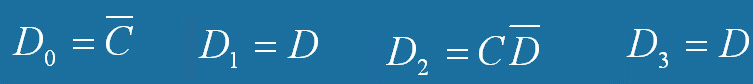 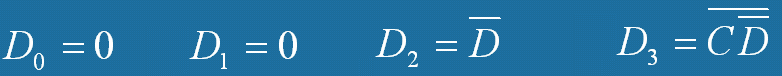 168
[Speaker Notes: Determine the data pins D0,…,D3.]
Notes
Determine the data pins D0,…,D3.
169
3.4 Hazard of Combinational Logic Circuit 3.4.1 Reasons of Race and Hazard
In digital circuits, as long as any two input signals change into the opposite direction simultaneously (i.e. from 01 into 10, or vice versa), the output of the gate may interfere with a pulse. 

The two input signals changing into the opposite logic level at the same time is called the race; the output error caused by the race is called the hazard.
170
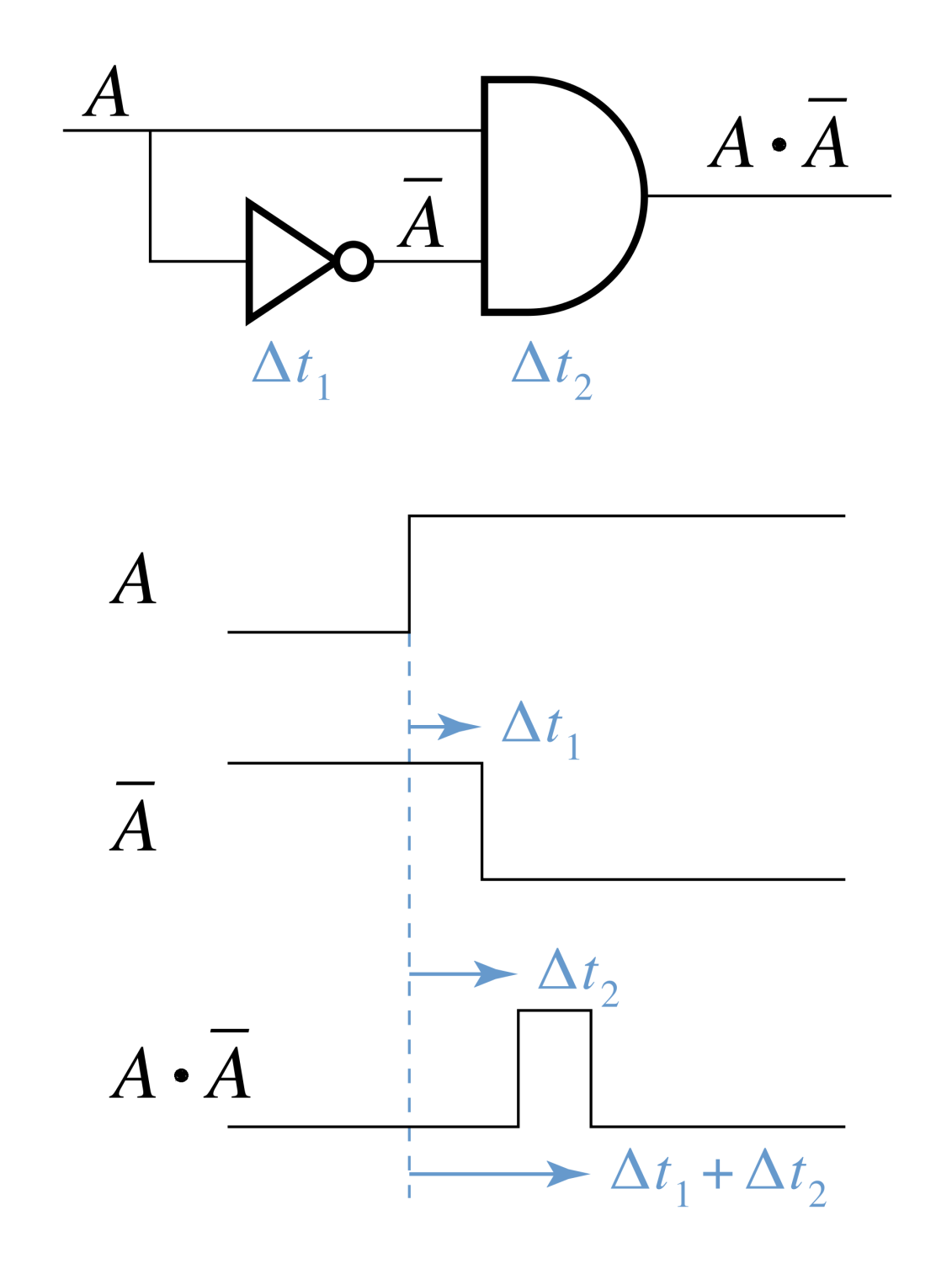 Theoretically,
race
hazard
171
[Speaker Notes: Theoretically, the output A dot A NOT equals 0.
But due to the time delay of the logic gates, the output A dot A NOT is 1 in some period.]
Notes
Theoretically, the output A dot A NOT equals 0.
But due to the time delay of the logic gates, the output A dot A NOT is 1 in some period.
172
3.4.2 Why do we need to discover Hazard?
Hazard causes the logical error of the circuit output for a moment.
173
1.  Assign values to input variables and find
Assign input values: B=C=1，
Example:
3.4.3 How to discover a Hazard?
There is a Hazard.
Add the redundant term BC to avoid Hazard. (The redundant term is always 1, when B and C are 1.)
174
[Speaker Notes: The way to discover and avoid Hazard.
The method for discovering Hazard is to assign variables with constant values and get the form A plus A NOT, or A dot A NOT.
The method for avoiding Hazard is to add the redundant term.
In the function, we have the primitive variable A and the inverted variable A NOT, so we can add the redundant term BC.]
Notes
The method for discovering Hazard is to assign variables with constant values and get the form A plus A NOT, or A dot A NOT.
The first method for avoiding Hazard is to add the redundant term.
In the function, we have the primitive variable A and the inverted variable A NOT, so we can add the redundant term BC.
175